Звук ч 2
Подготовила 
Учитель начальных классов
Кочетова Елена Юрьевна
Г. Воронеж
МБОУ СОШ №87
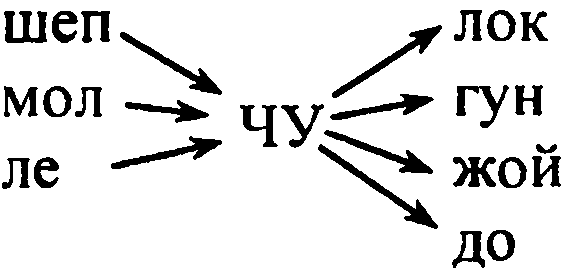 Покори слоговую вершину
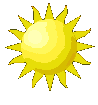 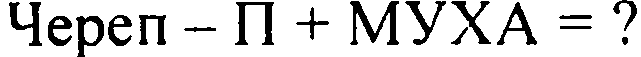 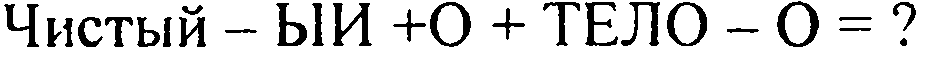 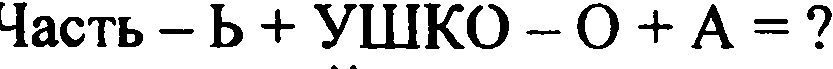 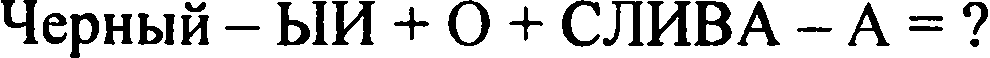 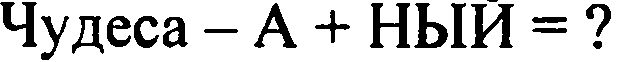 Итог урока:
Сегодня я узнал…
На уроке мы прошли…
Мне было трудно…

Домашнее задание:
Аз. С. 98-100
Чудесные бельчата